Механизмы формирования финансовой грамотности в МБОУ «Лицей»
Основные концепции формирования финансовой грамотности
Из указа Президента России от 7 мая 2018 года: Правительству РФ поручено обеспечить глобальную конкурентоспособность российского образования, вхождение Российской Федерации в число 10 ведущих стран мира по качеству общего образования.
В рамках данного проекта в среднеобразовательных школах некоторых субъектов Федерации будет введено обучение по предмету «Финансовая грамотность». В дальнейшем планируется ввод данной дисциплины в образовательный курс всех российских школ, а сам предмет станет обязательным и будет преподаваться учащимся всех классов с 1-го по 11-й.
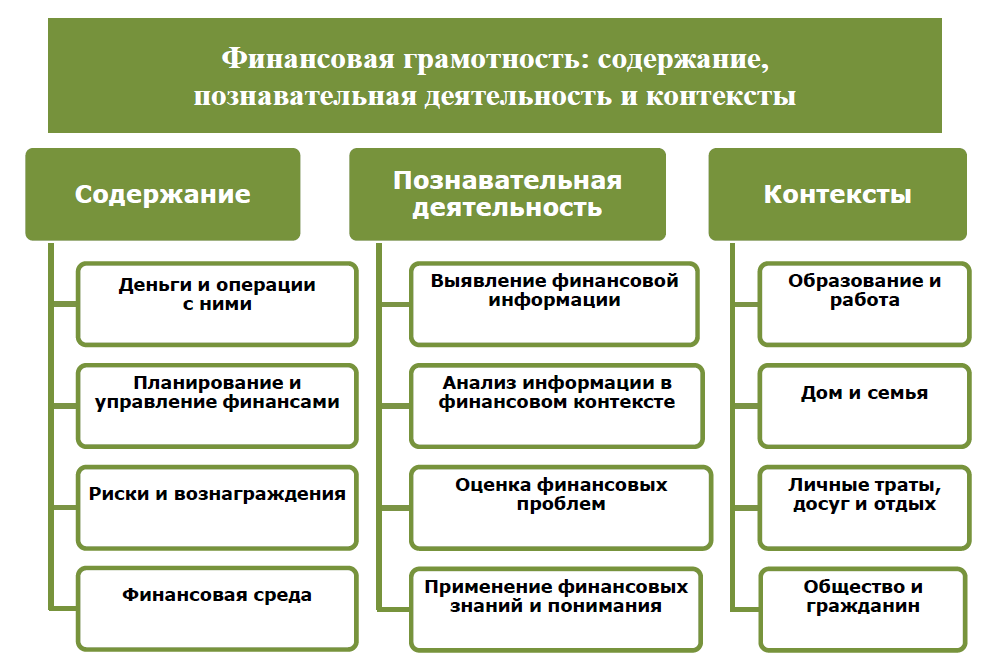 Финансовая грамотность включает знание и понимание финансовых терминов, понятий и финансовых рисков, а также навыки, мотивацию и уверенность, необходимые для принятии эффективных решений в разнообразных финансовых ситуациях, способствующих улучшению финансового благополучия личности и общества, а также возможности участия в экономической жизни.
Выработка целесообразных моделей поведения в разнообразных жизненных ситуациях, связанных с финансами

Формирование представлений о возможных альтернативных решениях личных и семейных финансовых проблем

Развитие умения предвидеть позитивные и негативные последствия выбранного решения
Акцент на конкретные повседневные ситуации
Мониторинг финансовой грамотности учащихся
По каждому сюжету (ситуации) предлагается четыре задания, соответствующие этим четырём  познавательным умениям, действиям, стратегиям
Познавательные умения, действия и стратегии 
        Выявление финансовой информации
         Анализ информации в финансовом контексте
         Оценка финансовых проблем
         Применение финансовых знаний и понимание
особенности заданий
Все задания предъявляются на основе определённой жизненной ситуации, понятной учащимся и похожей на возникающие в повседневной жизни.
    В каждой ситуации действуют конкретные люди, среди которых ровесники учащихся, выполняющих тест, члены их семей, одноклассники, друзья и соседи.
    Обстоятельства, в которые попадают герои описываемых ситуаций, отличаются повседневностью, и варианты предлагаемых героям действий близки и понятны школьникам. 
    Ситуация и задачи изложены простым, понятным языком, как правило, немногословно.
    По каждой ситуации предлагается серия заданий-задач, требующих определённых интеллектуальных действий разной степени сложности.
    Ситуации акцентируют вопрос «Как поступить?» и предполагают  определение наиболее целесообразной модели поведения с учётом возможных альтернатив.
Мы в нашем образовательном учреждении пробуем адаптировать различные программы с учетом национально-регионального компонента на всех ступенях образования.
3 всероссийская олимпиада по финансовой грамотности среди учащихся 1-11 классов
https://of.oc3.ru
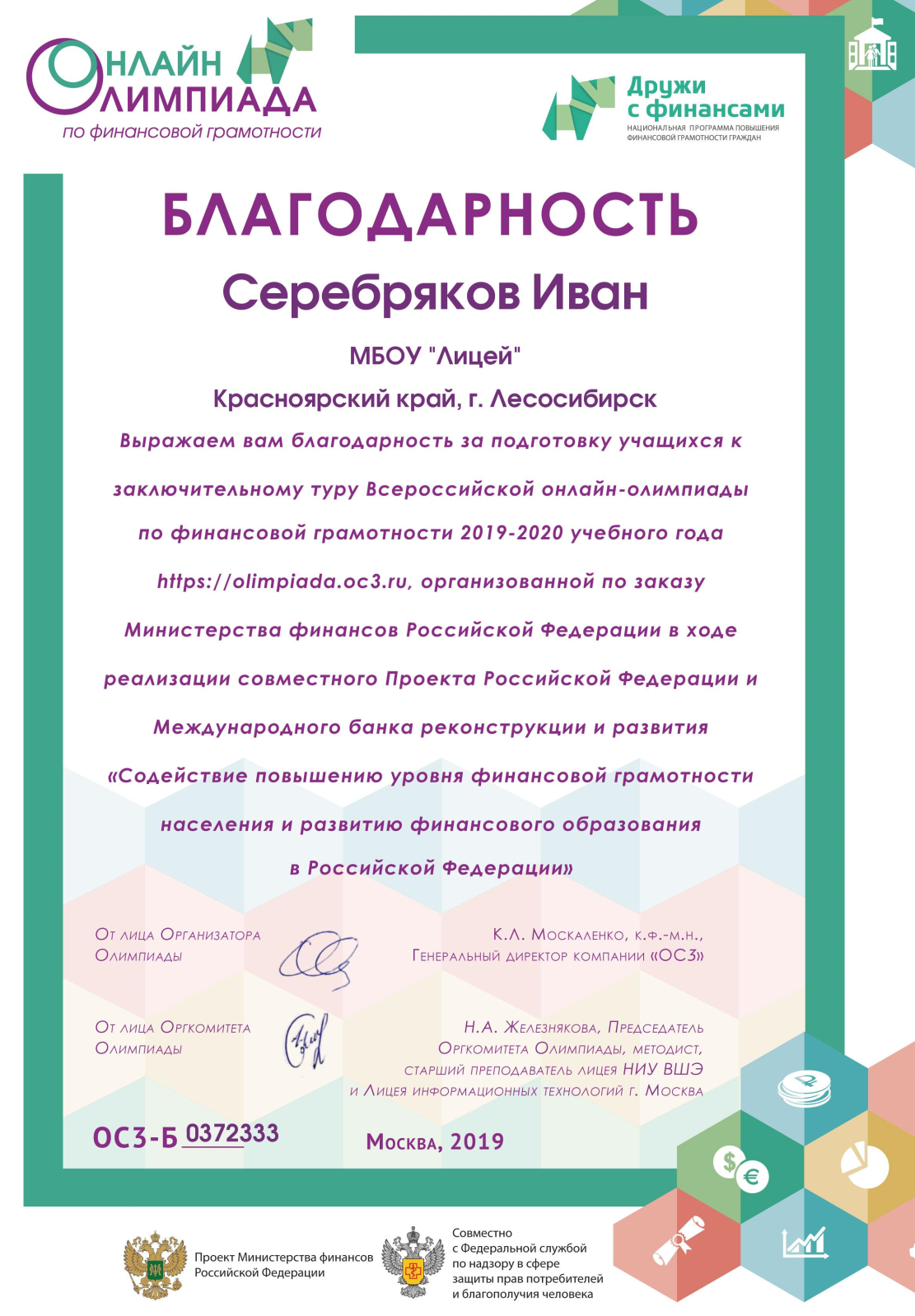 ГИА
На протяжении 3 лет в нашем Лицее ведется курс математики по решению экономических задач (банковских, производственные)                 
                     ШАГИ реализации
1)Мобильные группы
2)Курс 11ИТ класс + открытые лекции
3)Курс 10-11 класс + открытые лекции
Технологии геймификации
Работа с текстом
налоги
Планируемые результаты
Преемственность
Продолжение курса
Расширение возможностей через внеурочку
Подготовка выпускников основной школы к решению Экономических задач в ОГЭ
Рост качества результатов ЕГЭ в части задания №17